Figure 1 PatientSite active users.
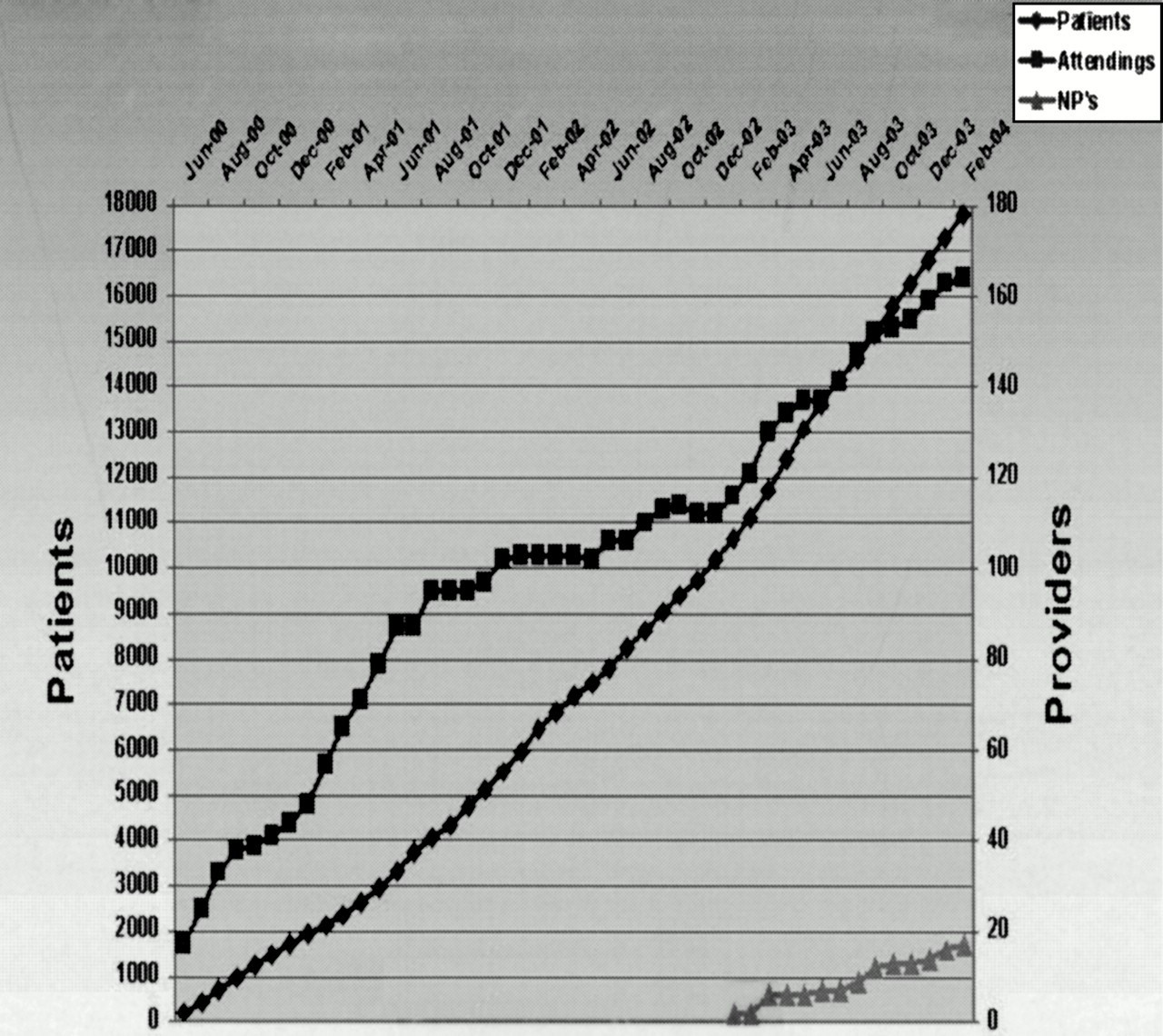 J Am Med Inform Assoc, Volume 13, Issue 1, January 2006, Pages 91–95, https://doi.org/10.1197/jamia.M1833
The content of this slide may be subject to copyright: please see the slide notes for details.
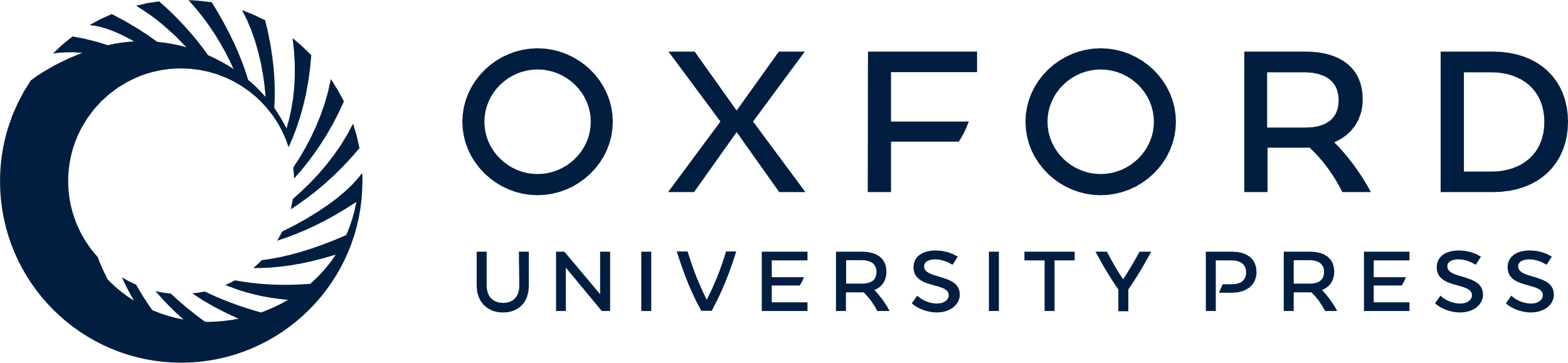 [Speaker Notes: Figure 1 PatientSite active users.


Unless provided in the caption above, the following copyright applies to the content of this slide: American Medical Informatics Association]